Gateway Corridor 
Alternatives Analysis Findings
Metropolitan Council Transportation Committee
November 26, 2012
90 Mile Corridor
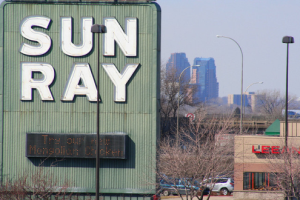 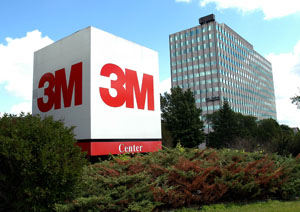 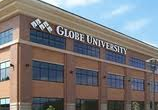 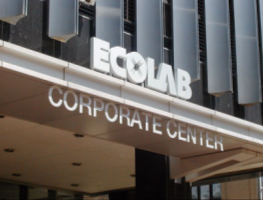 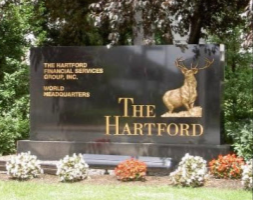 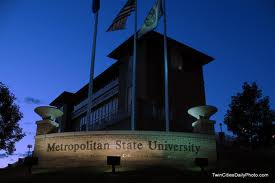 Project Goals
3
[Speaker Notes: FTA: 
Mobility Improvements- measured by travel time benefits per project passenger mile, low-income households served, and employment near stations. 
Environmental Benefits- measured by change in regional pollutant emissions, change in regional energy consumption, and EPA air quality designation 
Cost Effectiveness- measured as the cost per hour of travel time saved. 
Operating Efficiencies- measured by system operating cost per passenger mile. 
Transit Supportive Land Use & Future Patterns- measured by existing land use, transit supportive plans and policies and performance, and impacts of policies. 
Other- includes a number of optional factors, including the projected economic impact of project.]
Type of Transit
Express Bus
Bus Rapid Transit (BRT) Guideway
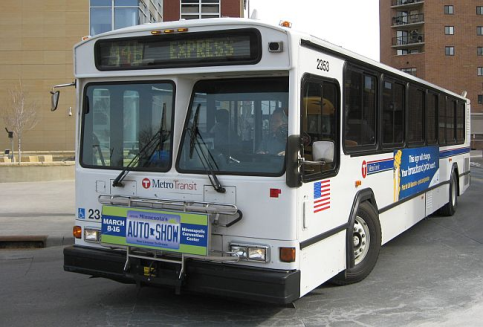 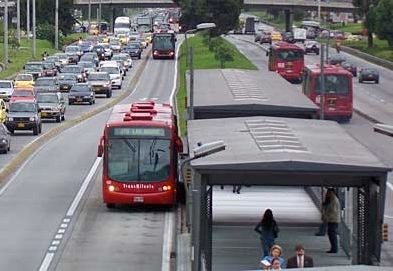 Commuter Rail
Light Rail Transit (LRT)
BRT Managed Lane
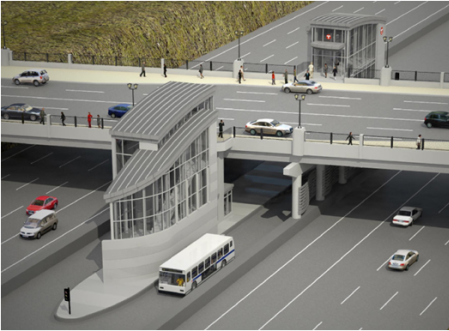 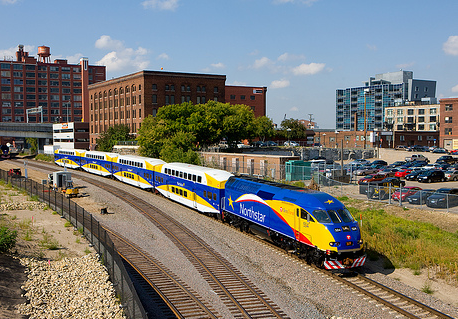 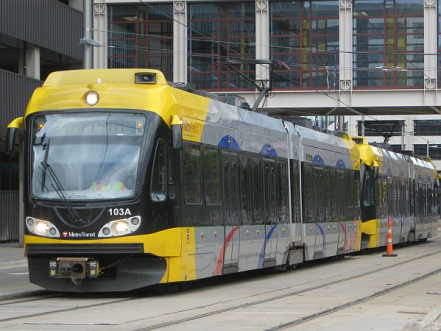 4
Alternatives 3 & 5:
Hudson Road/I-94 BRT or LRT
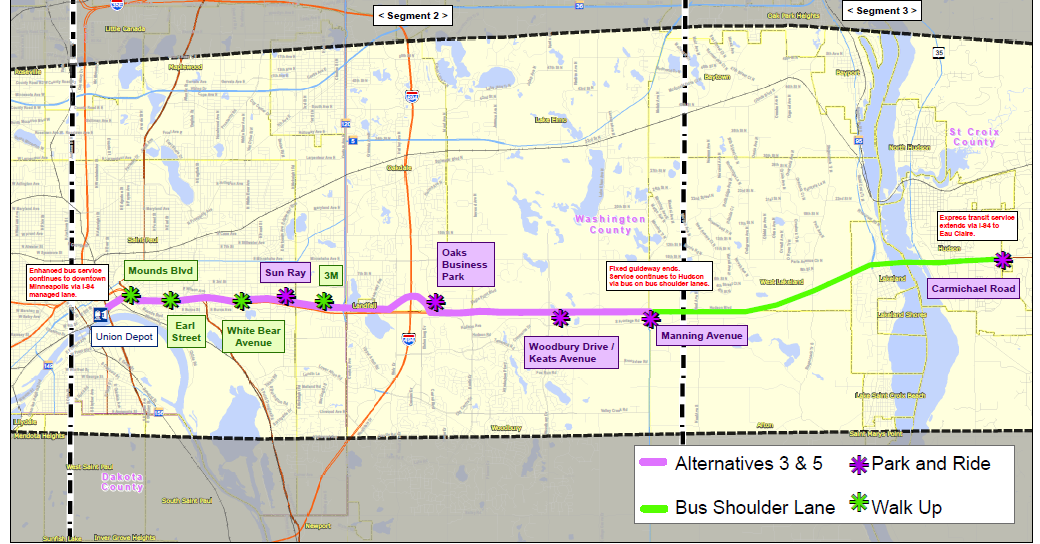 Alternatives 4 & 6: 
E. 7th/White Bear/Hudson Road BRT or LRT
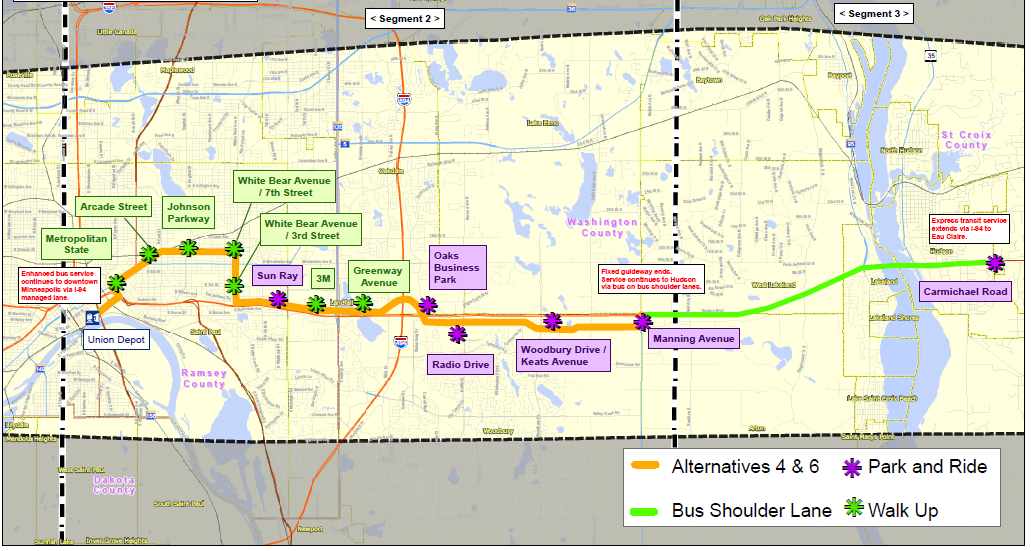 Alternative 8:
BRT Managed Lane
Alternative 8: BRT Managed Lane
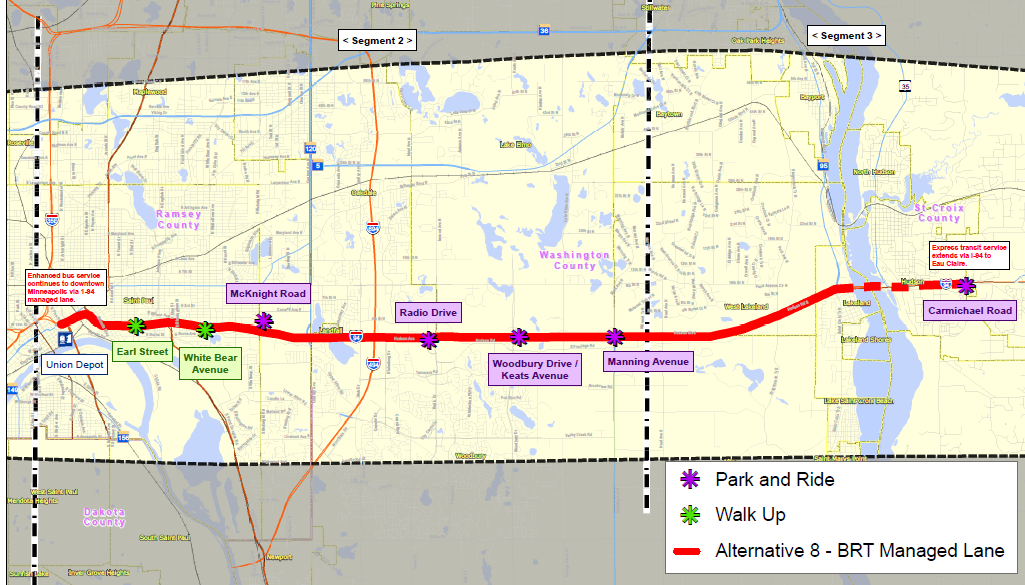 Preliminary Ranking of Alternatives – March 2012
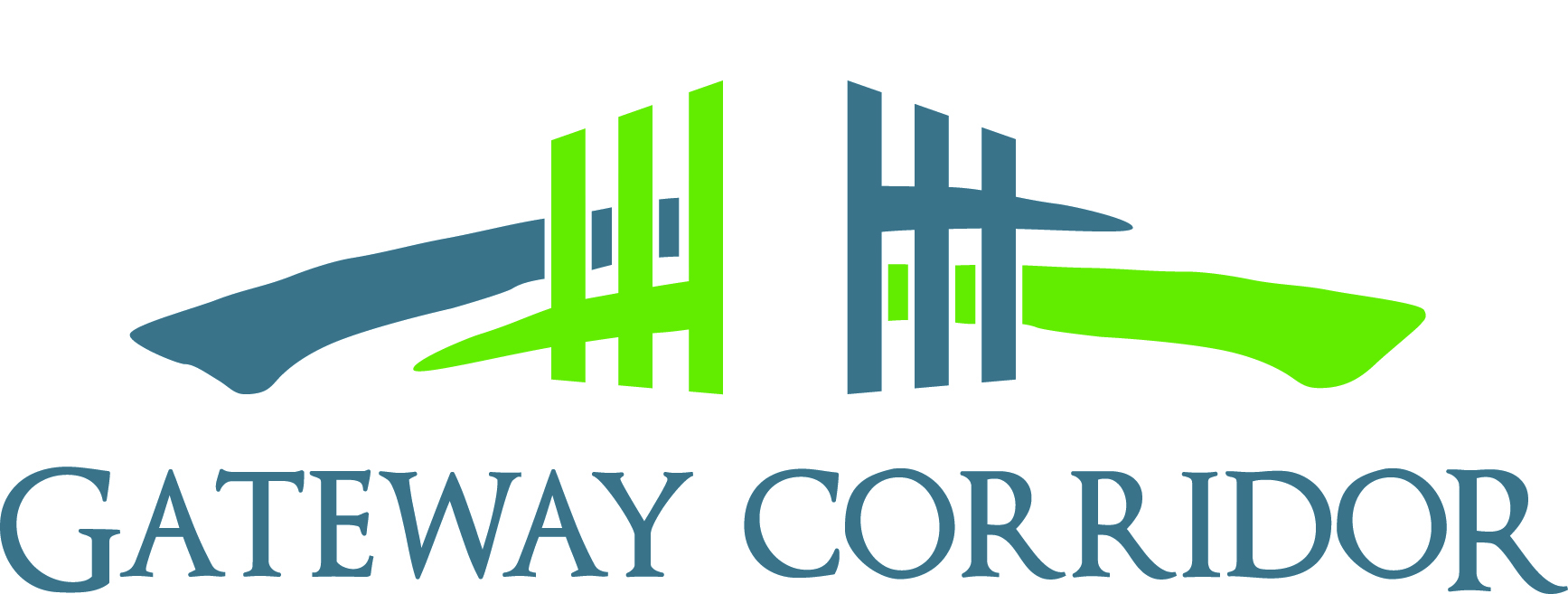 8
[Speaker Notes: TSM over No Build:  6000
Alt 3 – 1600
Alt 4 – 2000
Alt 5 – 3700
Alt 6 – 3900
Alt 7 – 3000
Alt 8 - 1600]
Optimization Work
Look at ways to reduce Impacts and Cost and increase benefits of each alternative
[Speaker Notes: Identify and Evaluate Transit Options that:
Benefit and make sense for the Gateway Corridor
Are consistent with the region’s infrastructure and service plans
Corridor communities can support
Are Cost-effective
May qualify for federal capital funding assistance through the Federal Transit Administration (FTA) “New Starts” process]
Modifying Alignment of Alternative 3 (BRT) and 5 (LRT)
Shifted to run on the south side of I-94 east of 494/694 interchange
Better economic development potential
More accessible stations
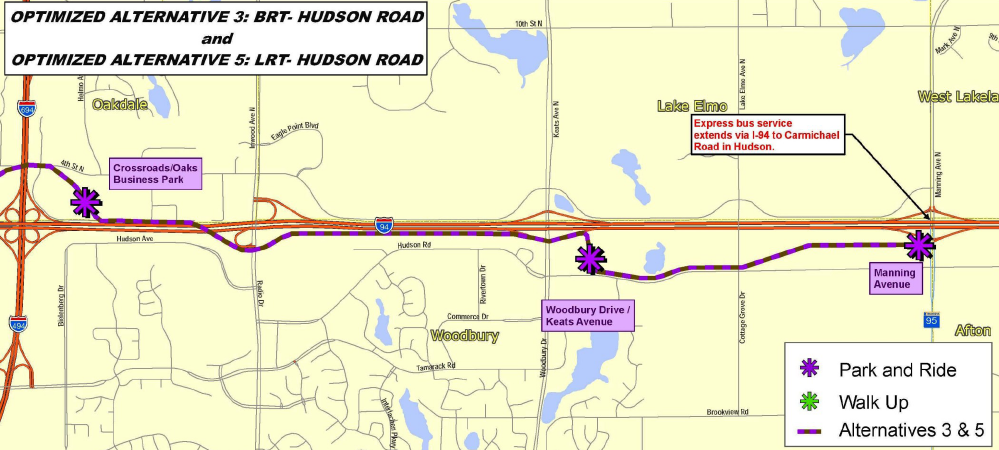 10
Modifying Stations
Added Landfall Station for Alt 3 (BRT) and 5 (LRT)
Added significant amount of walk up riders

Shifted stations for Alt 8 (BRT Managed Lane)
Better access to SunRay and 3M
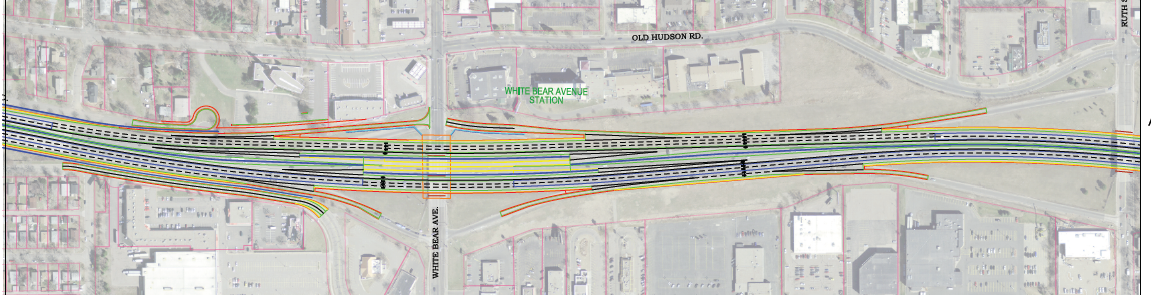 Ruth 
Street
White Bear
Station
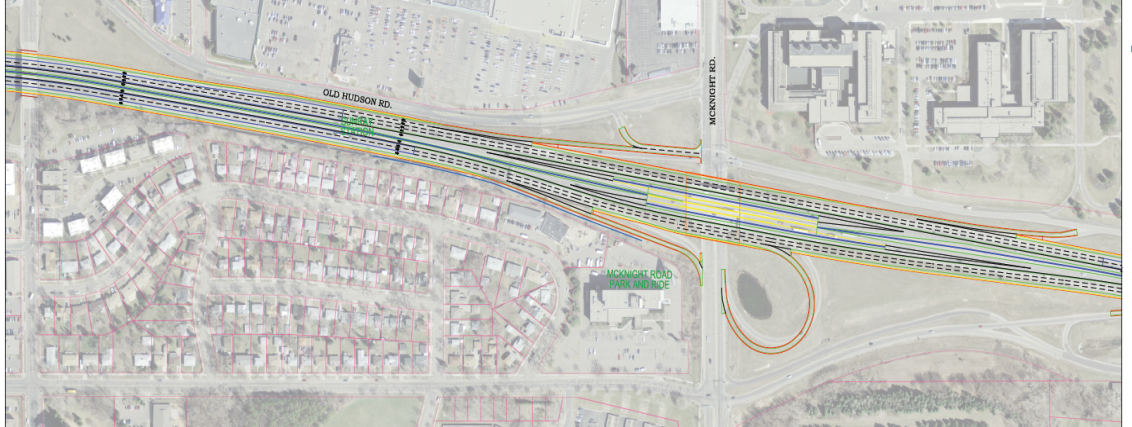 Sun Ray
3M
Shift
Shift
McKnight
Station
11
Added BRT Bypass Lanes at Stations for Alt 3 (BRT)
Passing lane added in each direction
Express buses can use fixed guideway and bypass station platforms where a station-to-station BRT bus may be stopped
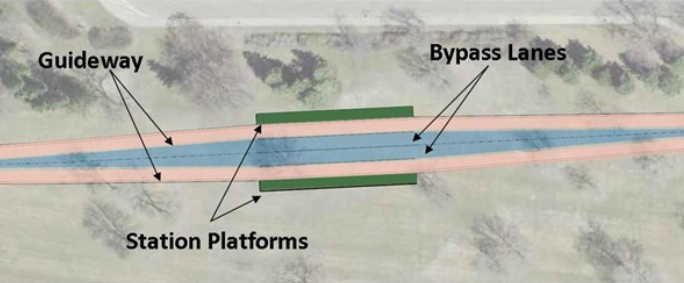 12
Changing Transit Service
Improve Efficiency / Reducing Costs
Scaled back WI bus service to Hudson – originally planned all the way to Eau Claire
Reduced off-peak service from every 15 minutes to every 30 minutes
13
Results
Optimization process has been a huge success resulting in the following notable improvements:
Ridership increased significantly for Optimized Alternative 3 (BRT) and 8 (Managed Lane)
Capital Operating & Maintenance Costs decrease for all Optimized Alternatives
Economic development opportunity increases for Alt 3 (BRT) and 5 (LRT)
Transit Travel Times competitive with automobile on freeway in the rush hour periods
[Speaker Notes: Identify and Evaluate Transit Options that:
Benefit and make sense for the Gateway Corridor
Are consistent with the region’s infrastructure and service plans
Corridor communities can support
Are Cost-effective
May qualify for federal capital funding assistance through the Federal Transit Administration (FTA) “New Starts” process]
Ridership - Boardings in Corridor
*BRT boardings include both express and station to station service on guideway
2019 Optimized vs. Original Capital Cost Estimates
2019 Optimized vs. Original Capital Cost Estimates (in millions) by Alternative
16
Updated Evaluation Summary
17
Gateway Corridor Commission (GCC) Action
Advance Optimized Alternative 3 – BRT along Hudson Road / I-94 into DEIS as preferred option
Highest Ranked Alternative Overall
Received Medium or High Ranking Under All Project Goals
FTA New Starts Eligible under MAP-21
Advance Optimized Alternative 5 – LRT along Hudson Road / I-94 into DEIS for comparative purposes to BRT
Received low ranking for cost but medium or high ranking for all other goals
Continued evaluation in DEIS allows for side-by-side comparison to BRT
FTA New Starts Eligible under MAP-21
18
Additional Direction
Do not advance Optimized Alternative 8 – BRT Managed Lane 
Fewer Station and location in middle of freeway offer less economic development opportunity compared to other alternatives
Does not qualify for FTA New Starts funding under MAP-21
Alternative 2 advances into DEIS only if required under MAP-21
19
Next Steps
Next Phase:  Prepare Environmental Impact Statement 2013-2014
Thank You
Questions/Comments
Andy Gitzlaff, Senior Planner – Acting Planning Coordinator
Washington County
andy.gitzlaff@co.washington.mn.us
651-430-4338